NEW COST ACTION
Proposed title
Resilience 
of building environment 
against disasters

Robustness assessment 
of urban settlements 
against disasters
Robustness assessment of urban settlements against disasters
Robustness assessment of urban settlements against disasters
DIFFERENT SCALE
SEVERAL 
APPROACHES
Robustness assessment of urban settlements against disasters
Robustness assessment of urban settlements against disasters
POSSIBLE OBJECTS OF THE STUDY
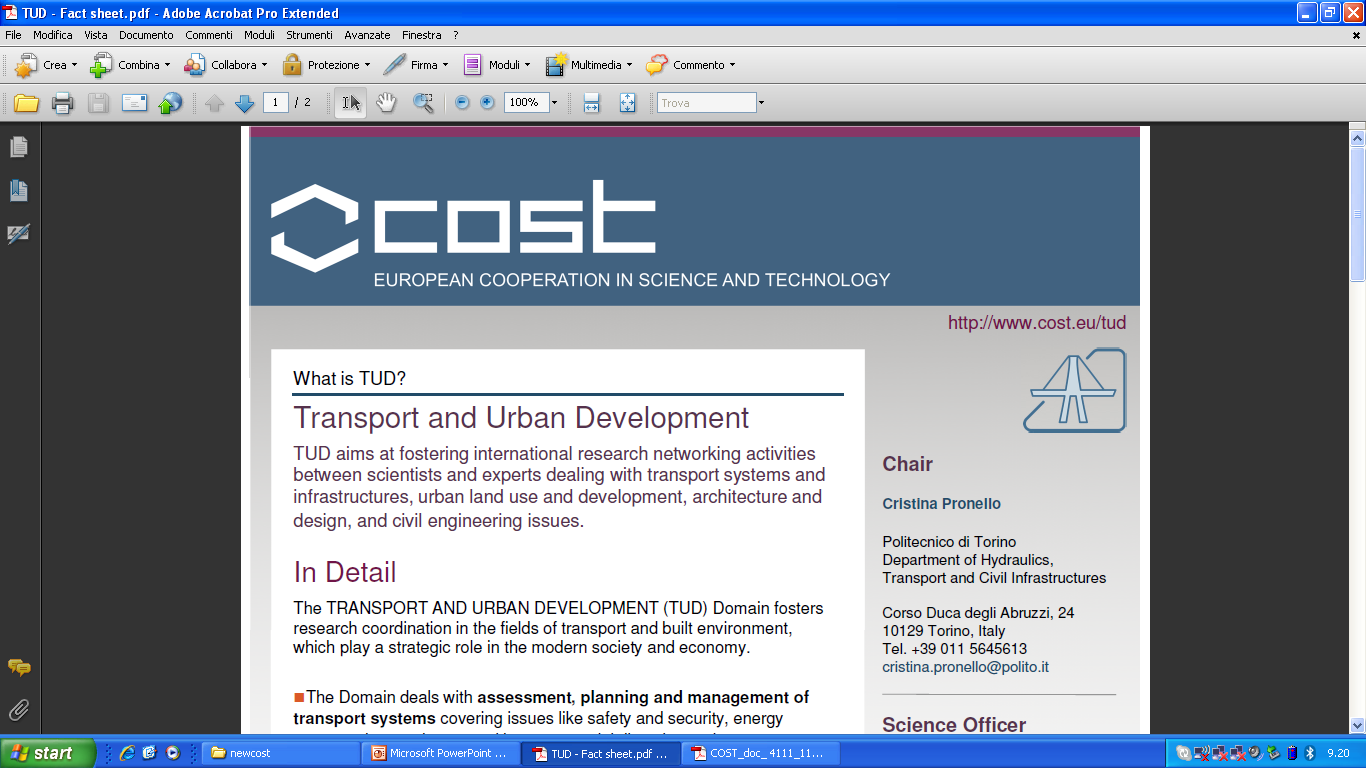 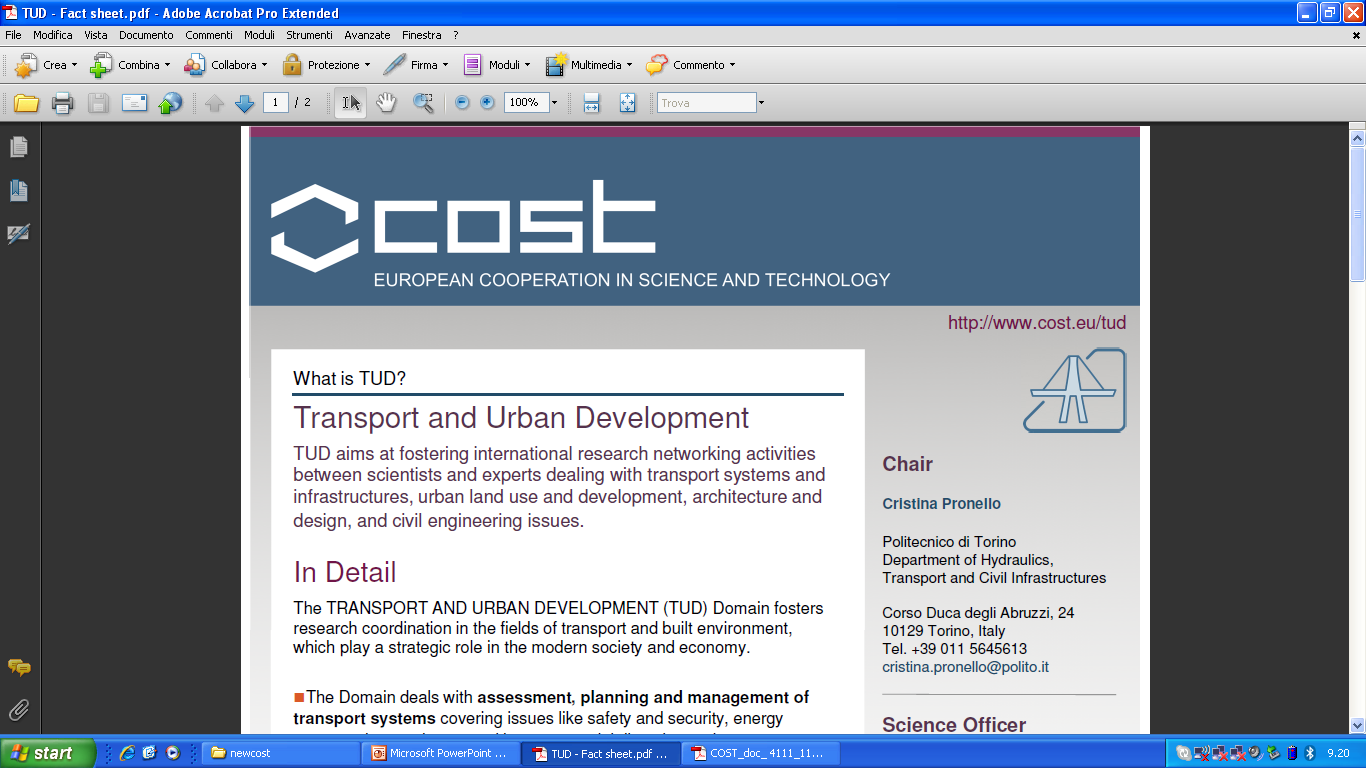 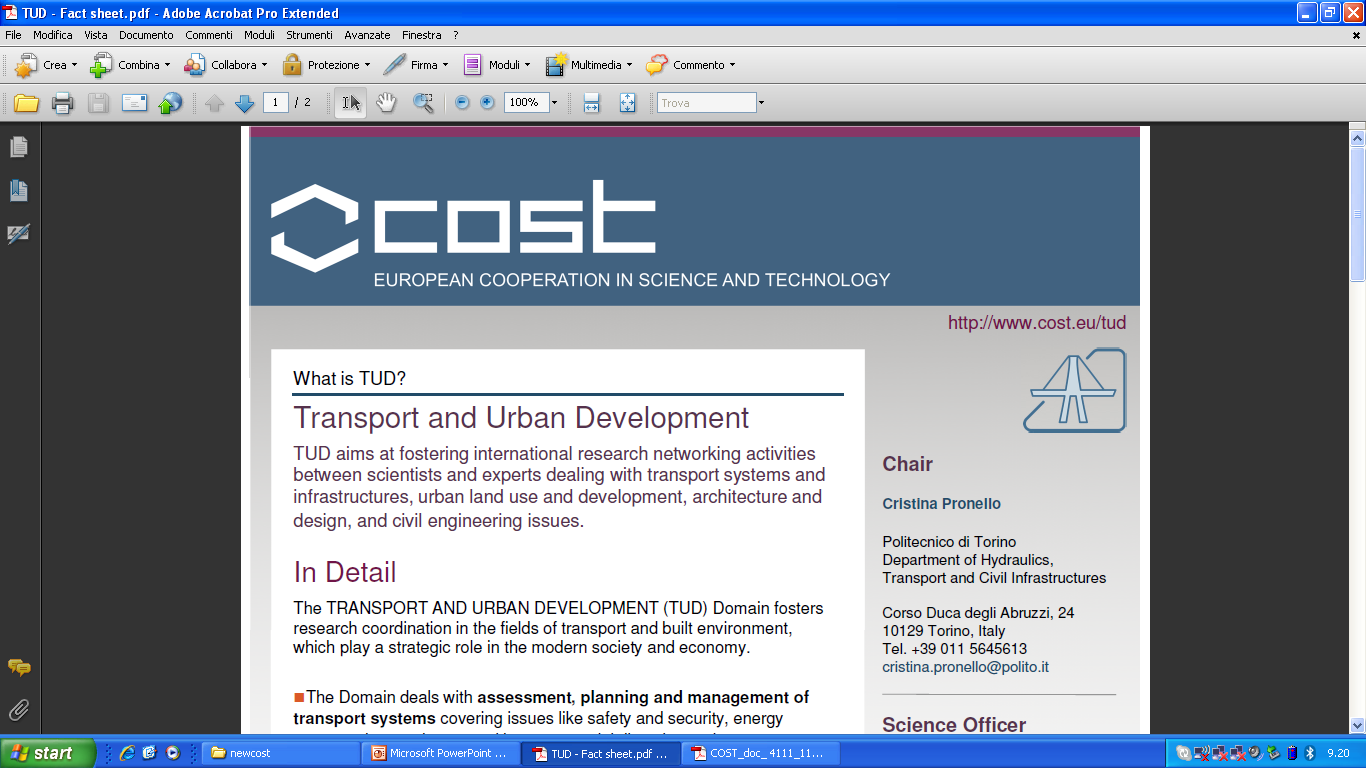 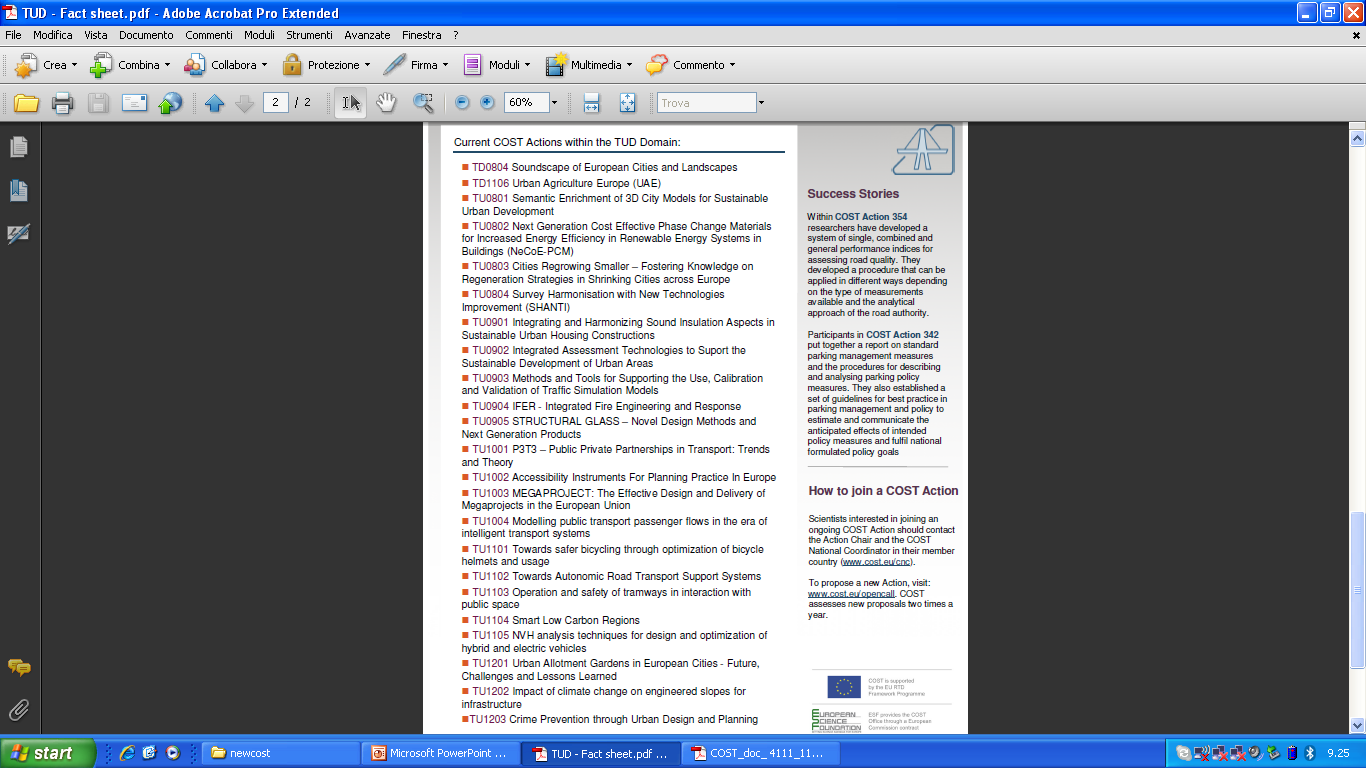 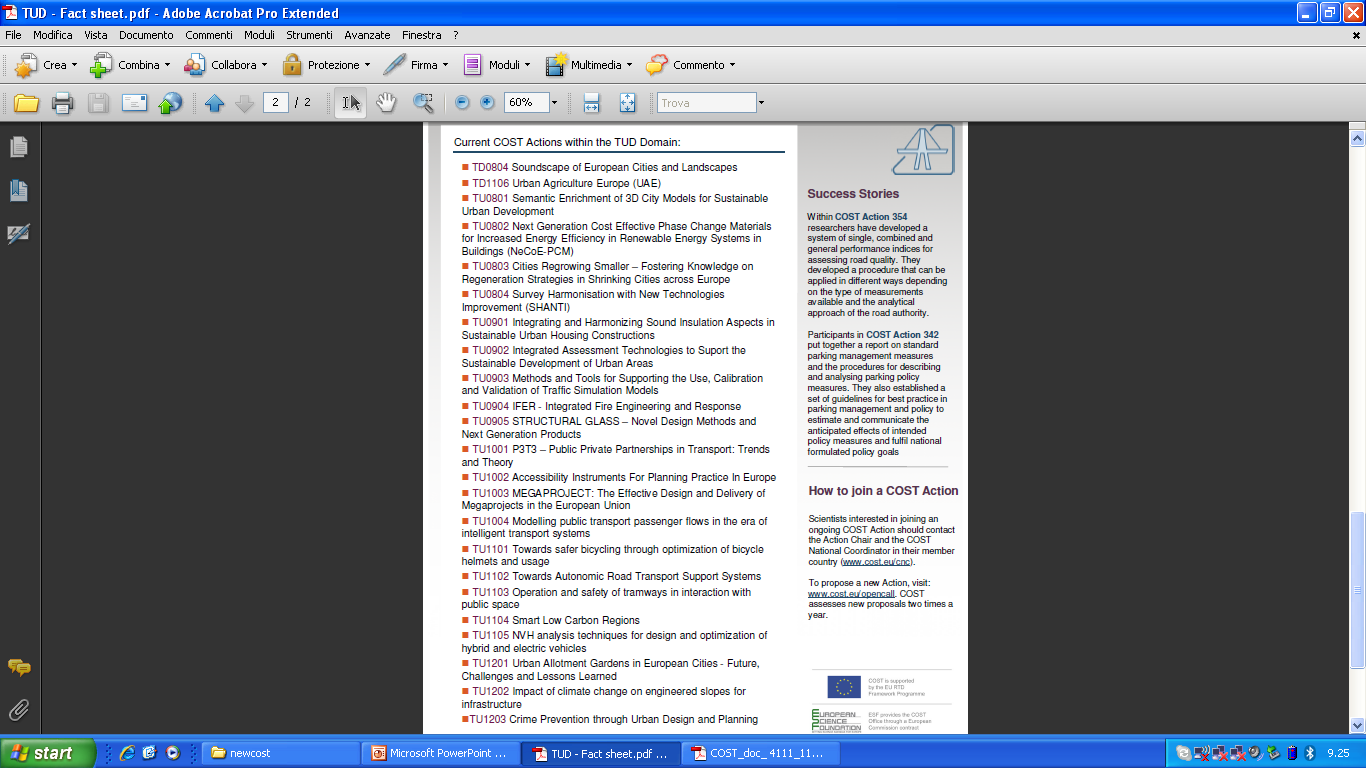 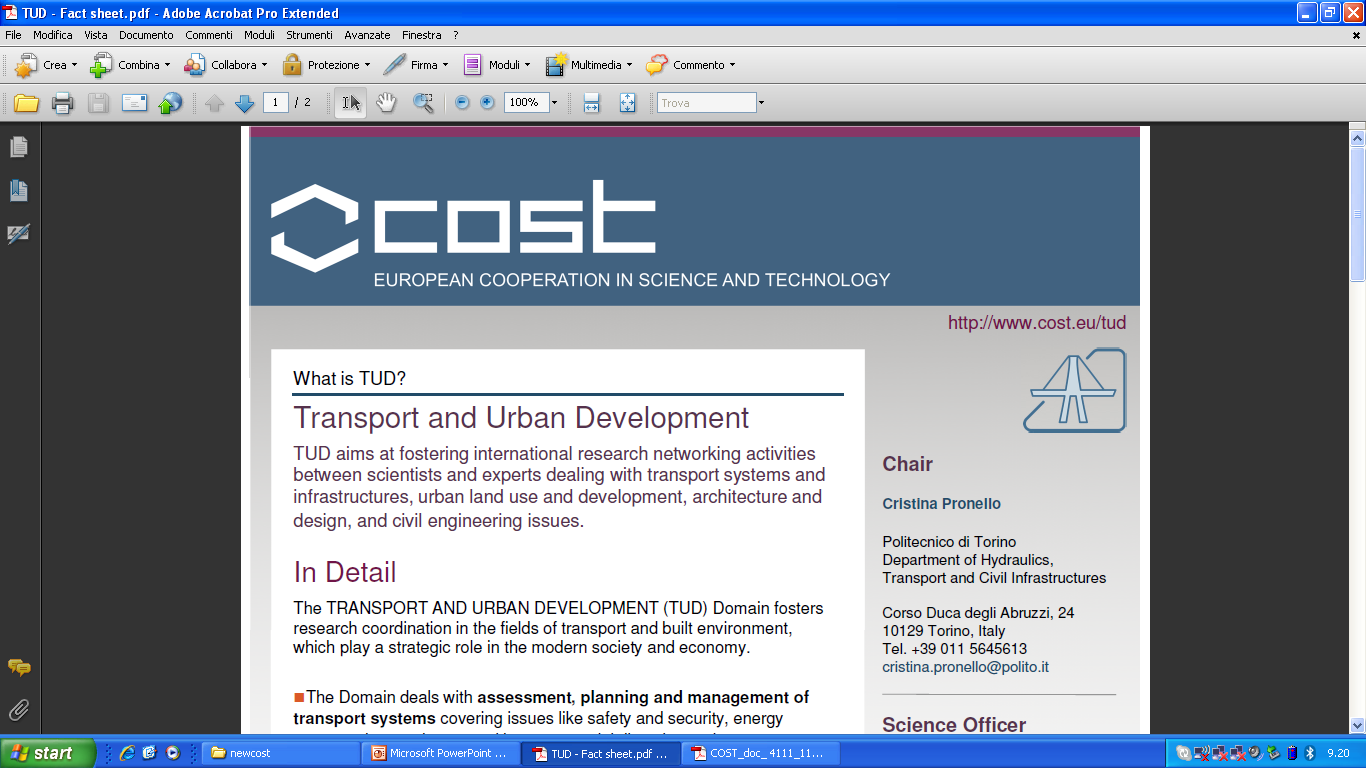 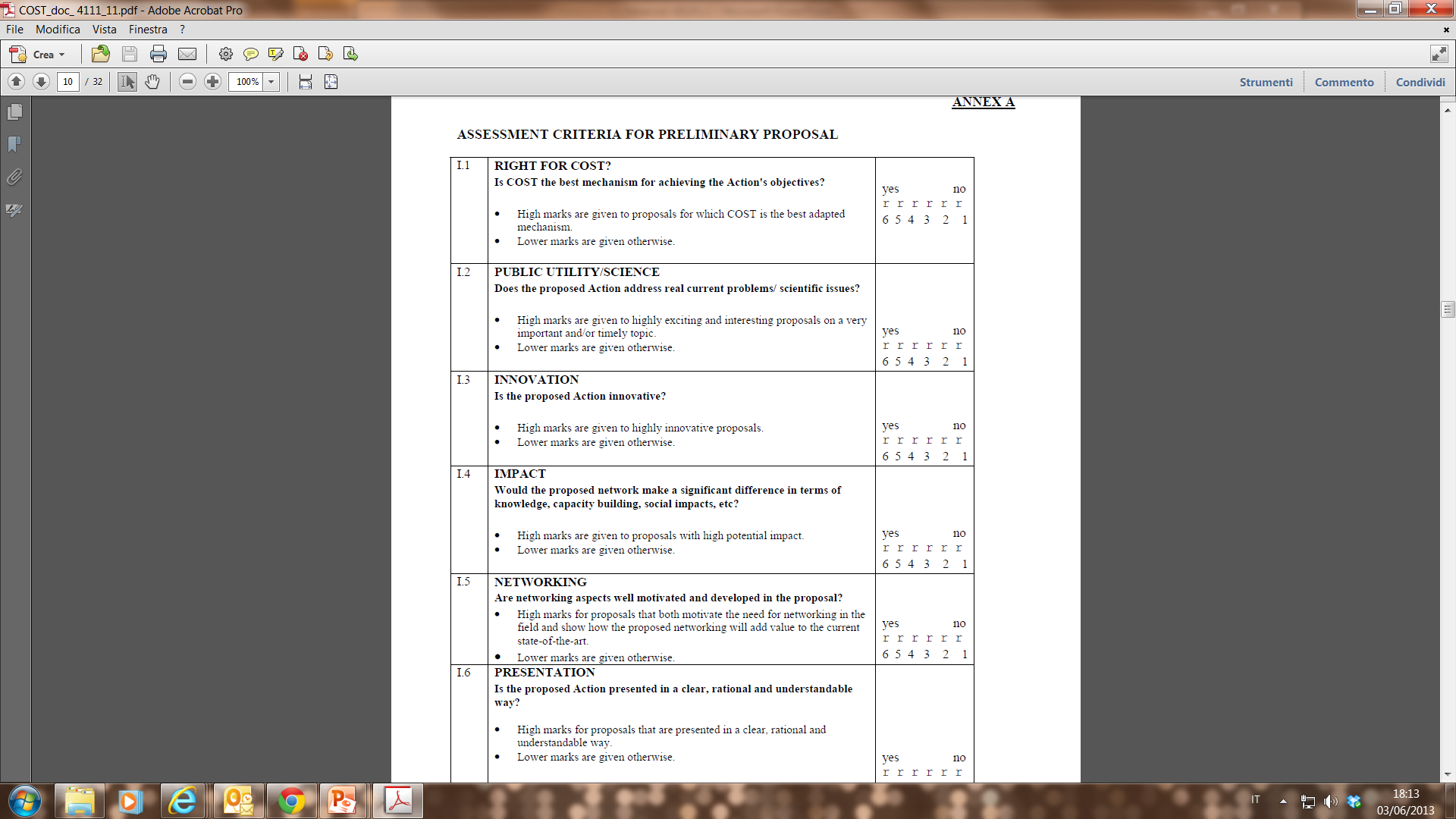 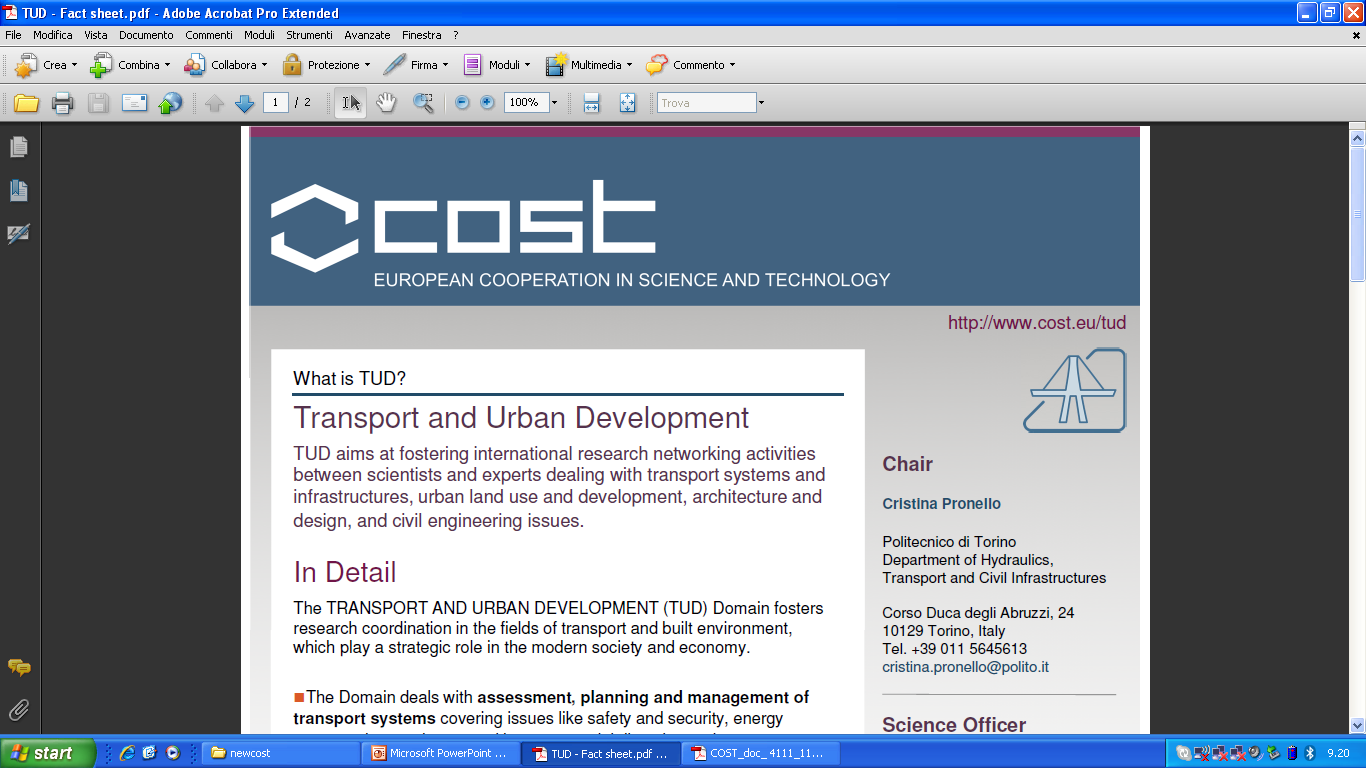 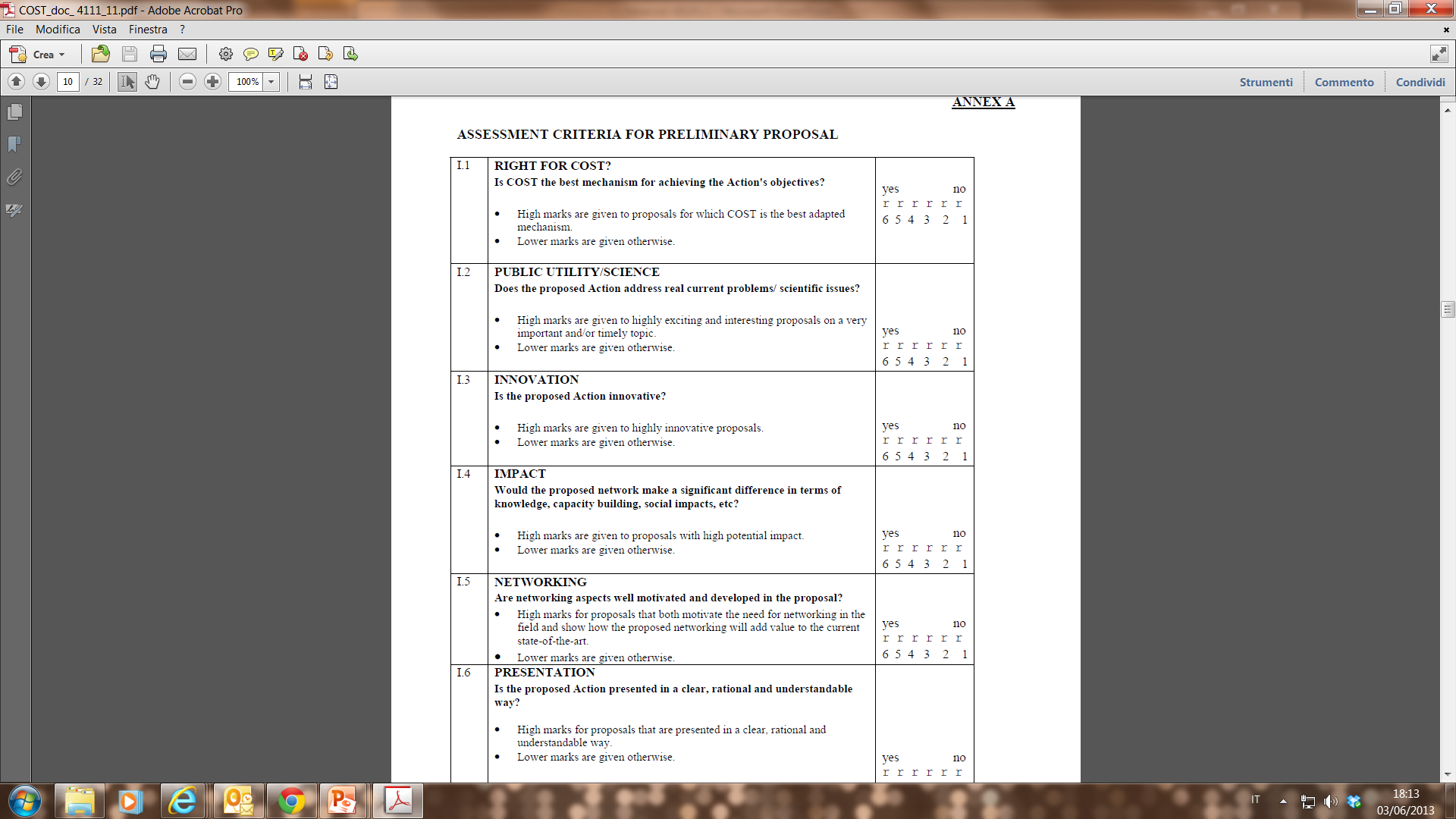 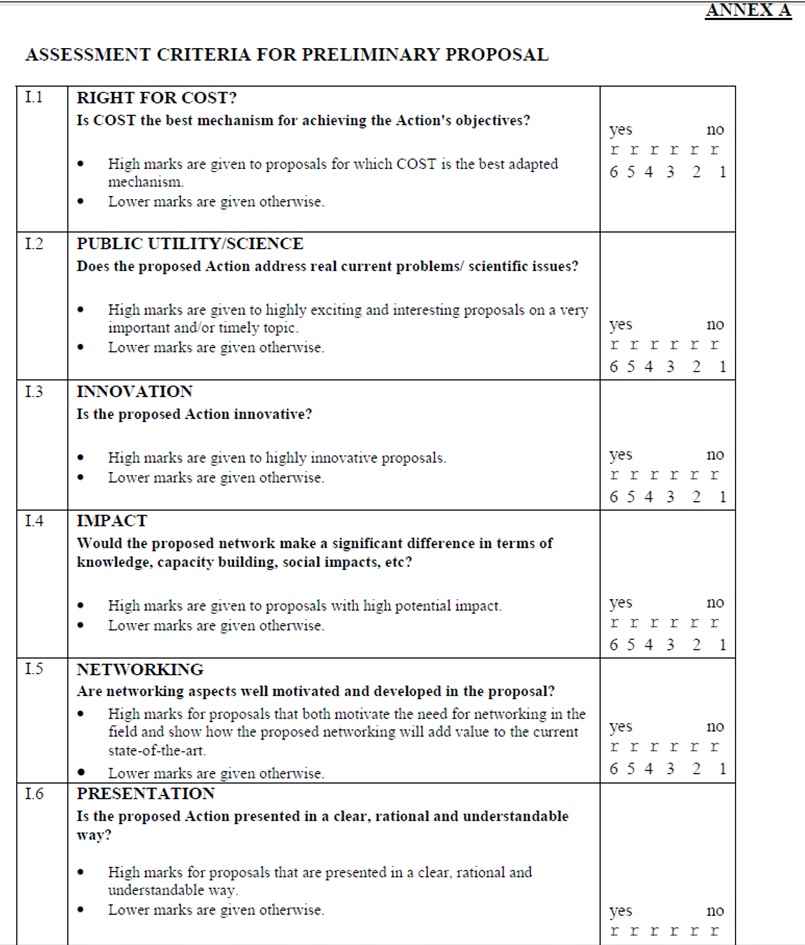 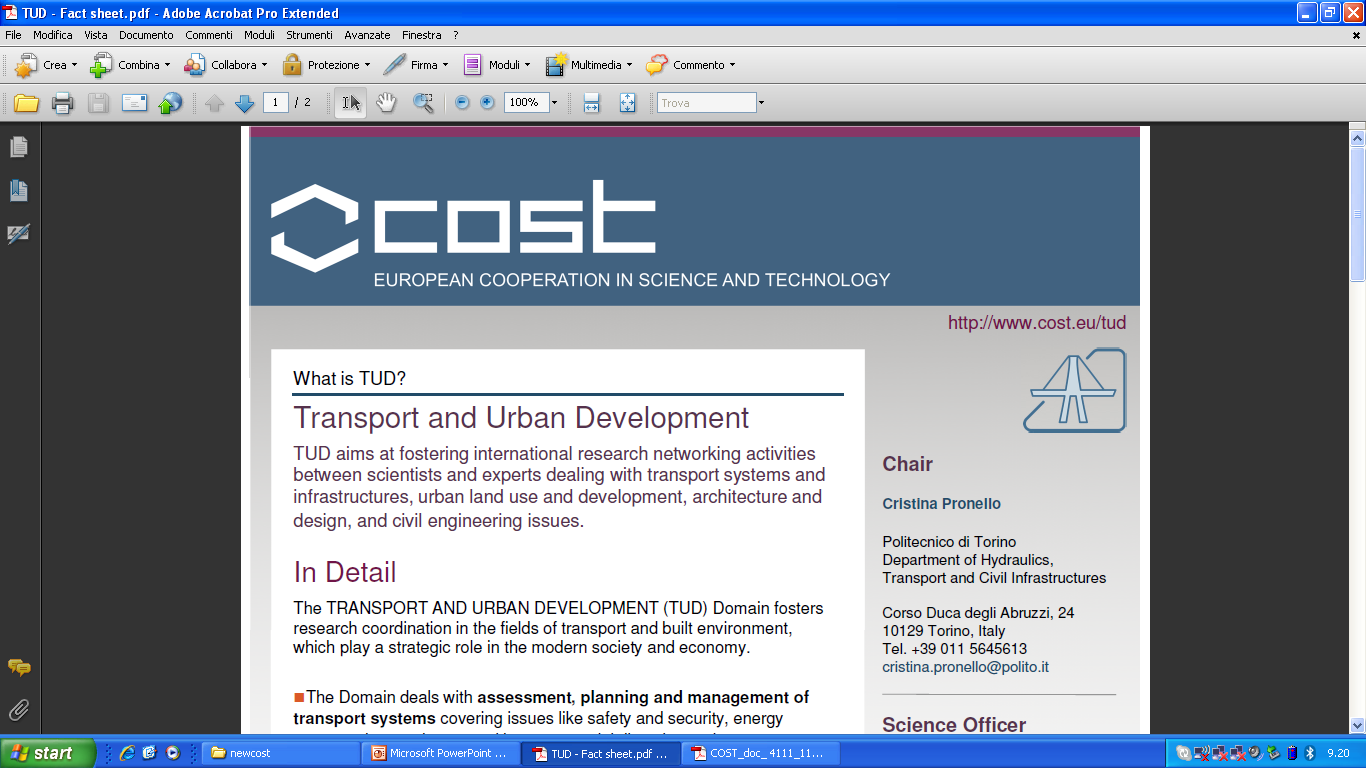 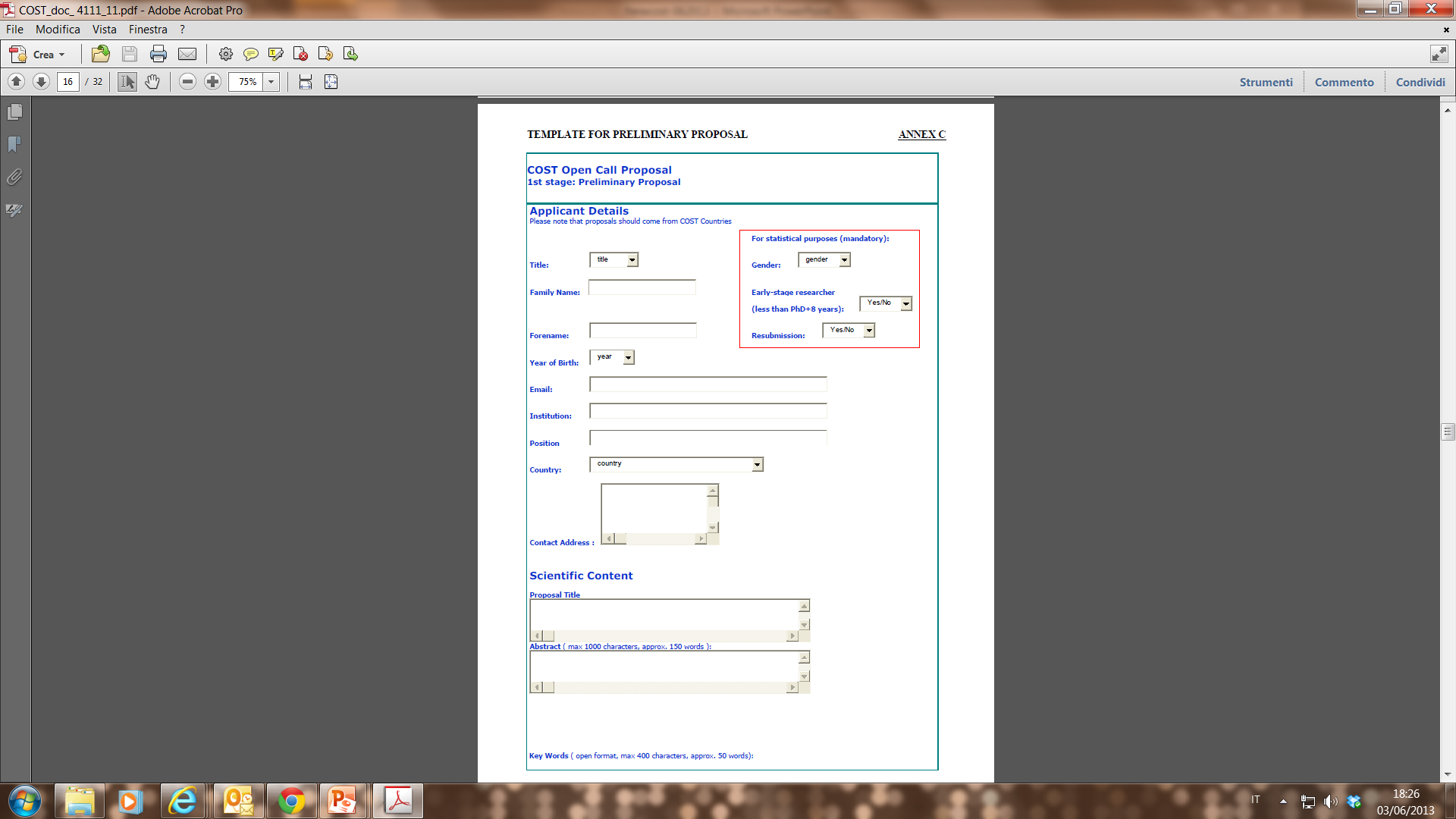 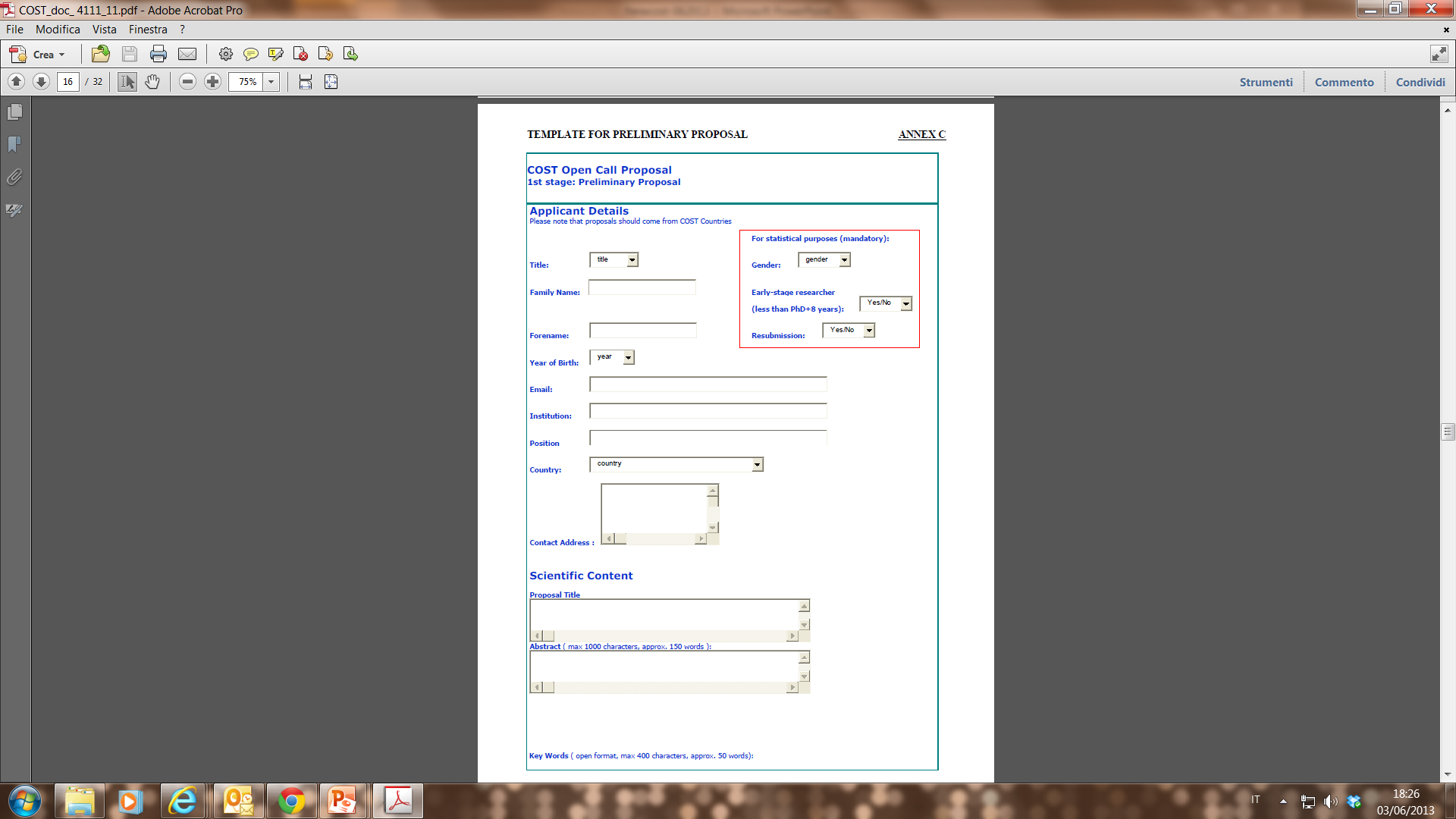 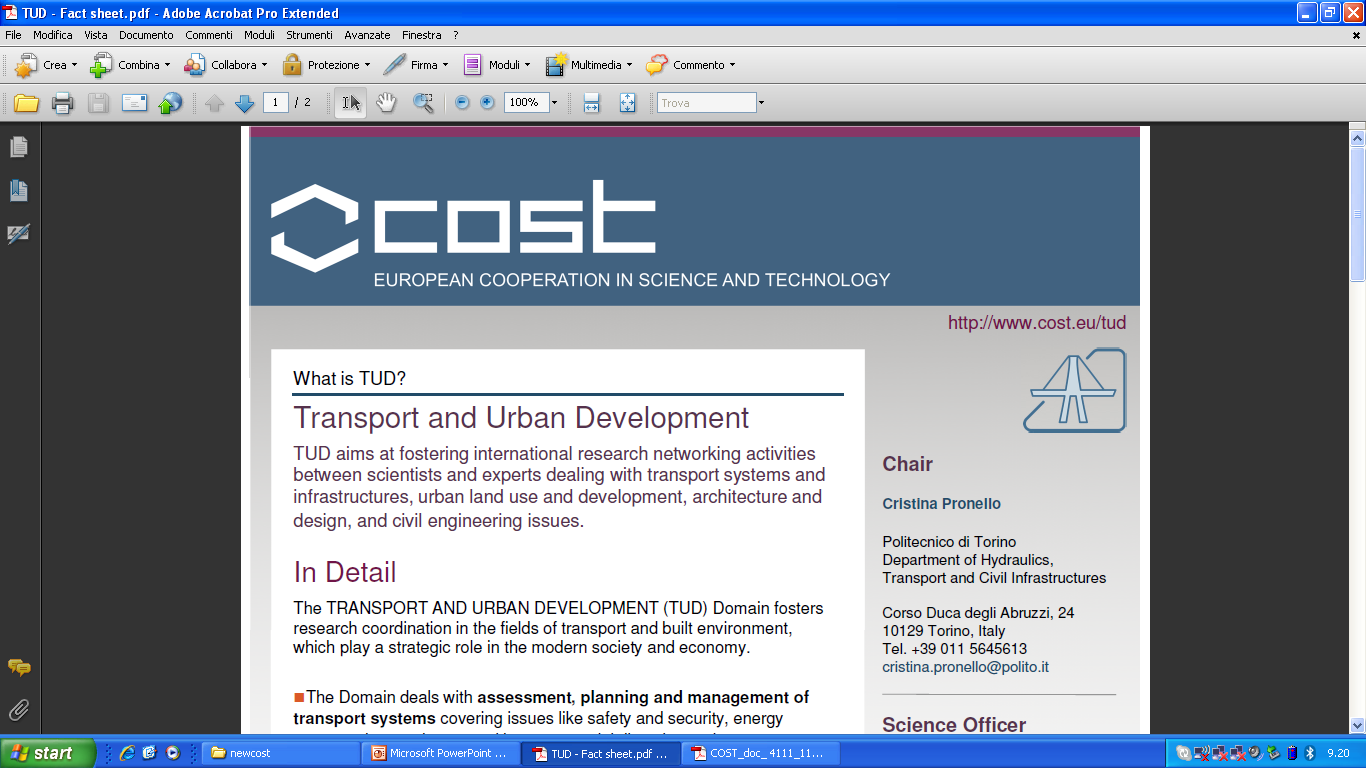 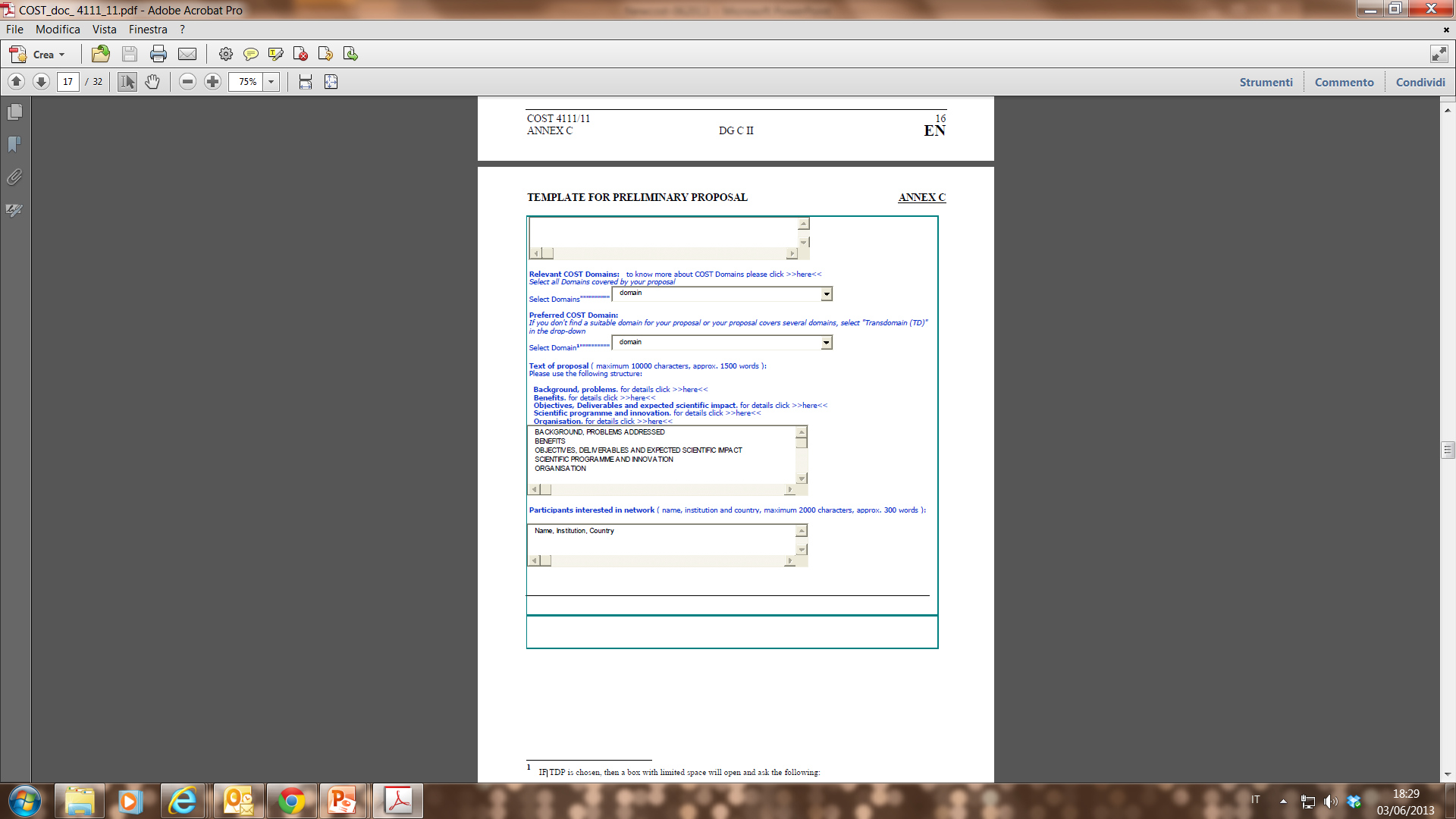 At least 5 participants:
Declaration of intention in Praha

ITALY
      University of Naples Federico II
ROMANIA
      Politehna University of Timisoara
        Raul Zaharia
GREECE
      Technical University of Crete
        Georgios E. Stavroulakis
POLAND
       Warsaw University of Technology      
       Leslaw Kwasniewski
CZECH REPUBLIC 
      Czech Technical University in Prague
UK
        University of Sheffield
….
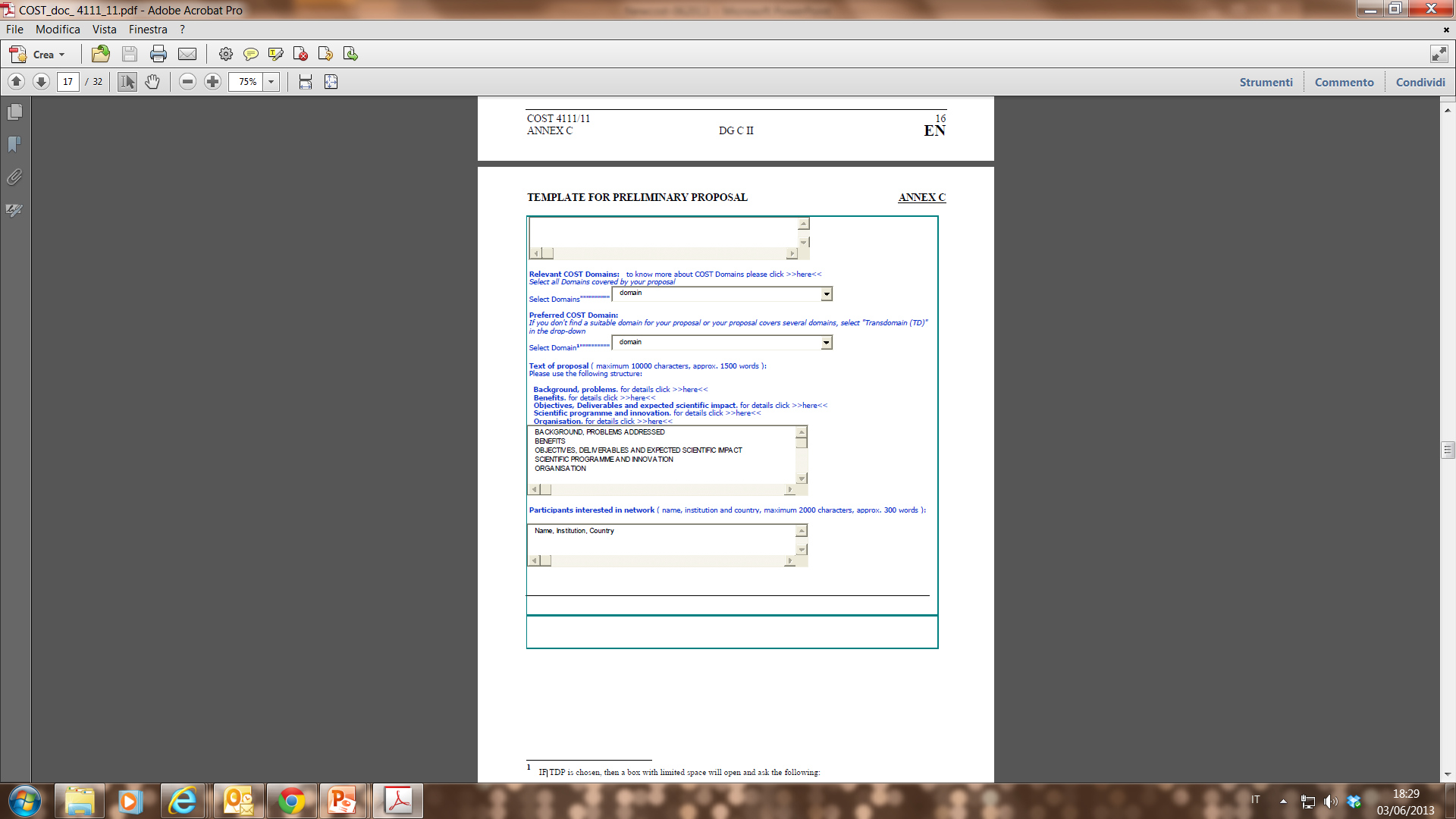 ?
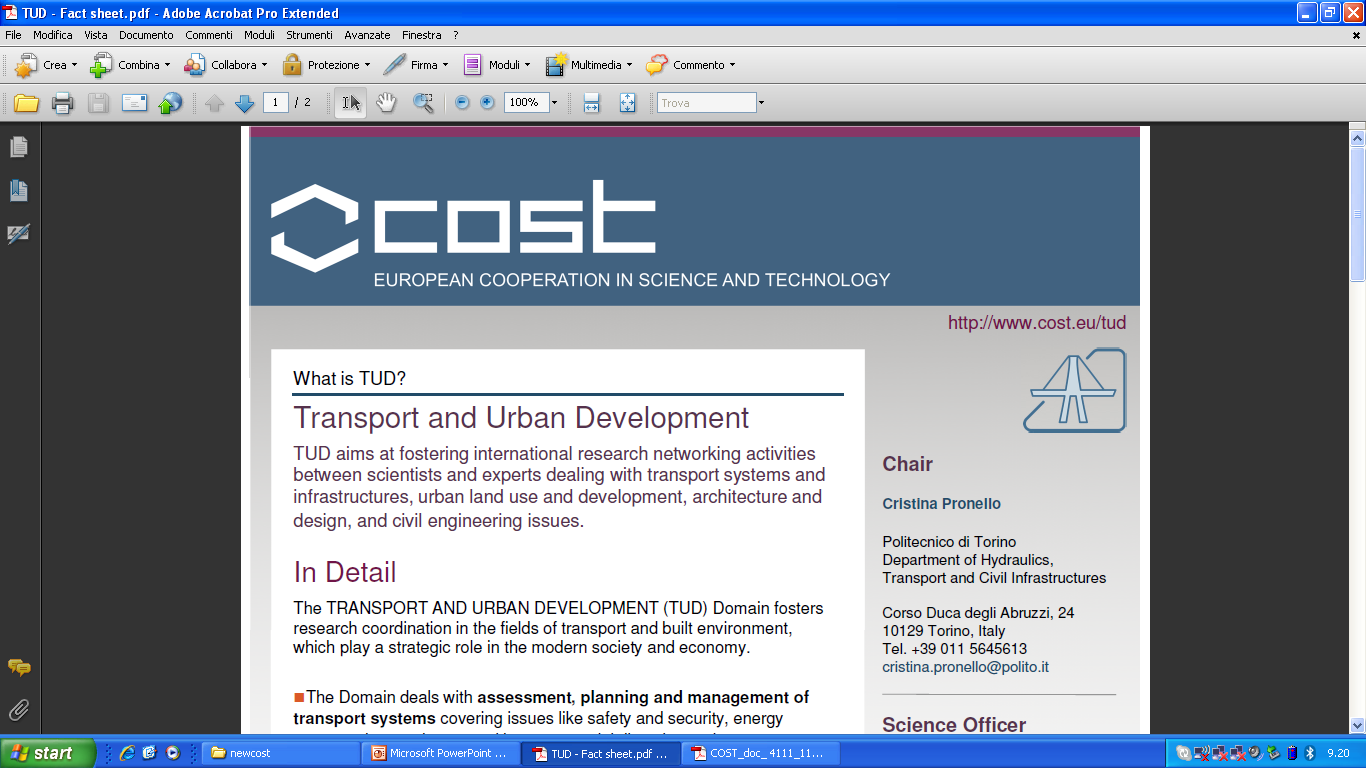 NEXT CALLS

September 2013

March 2014
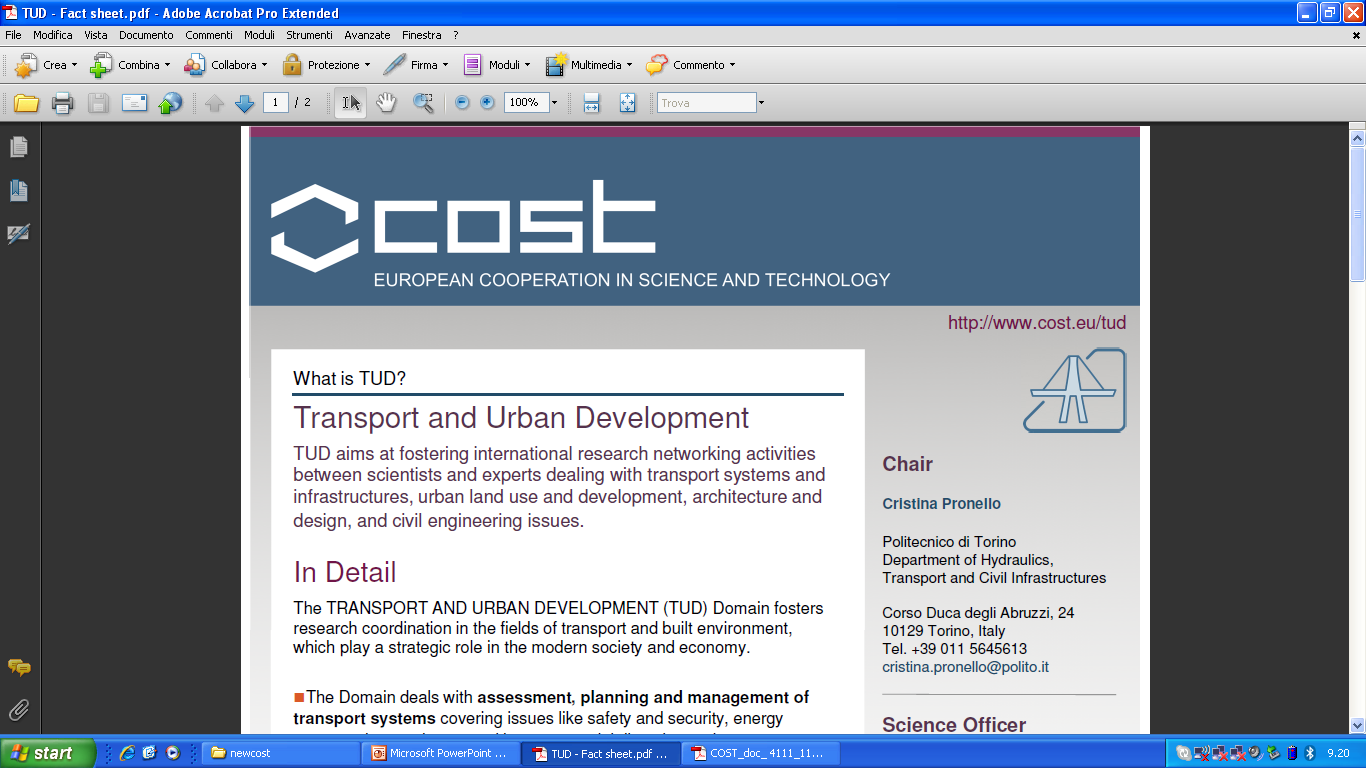 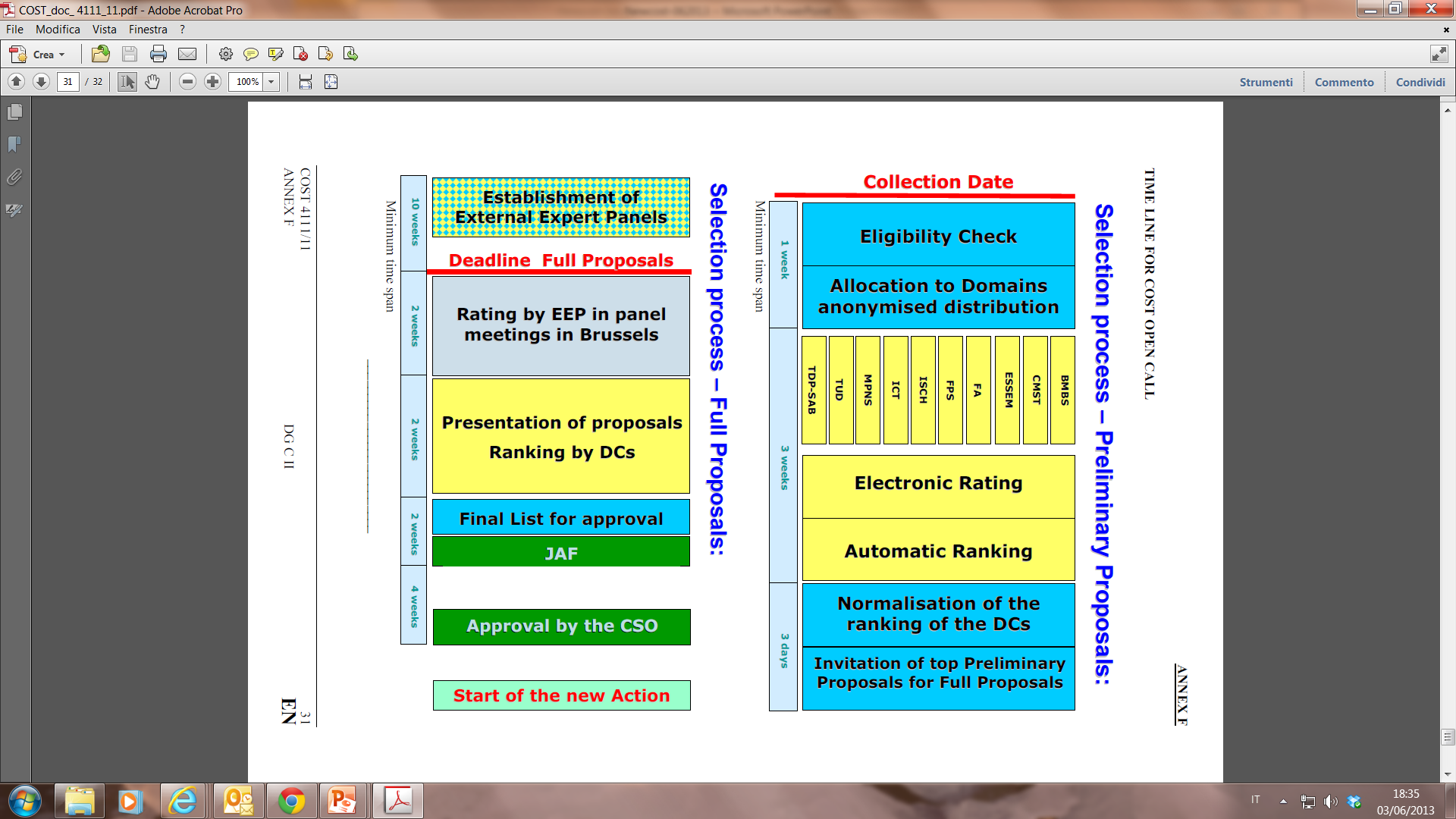 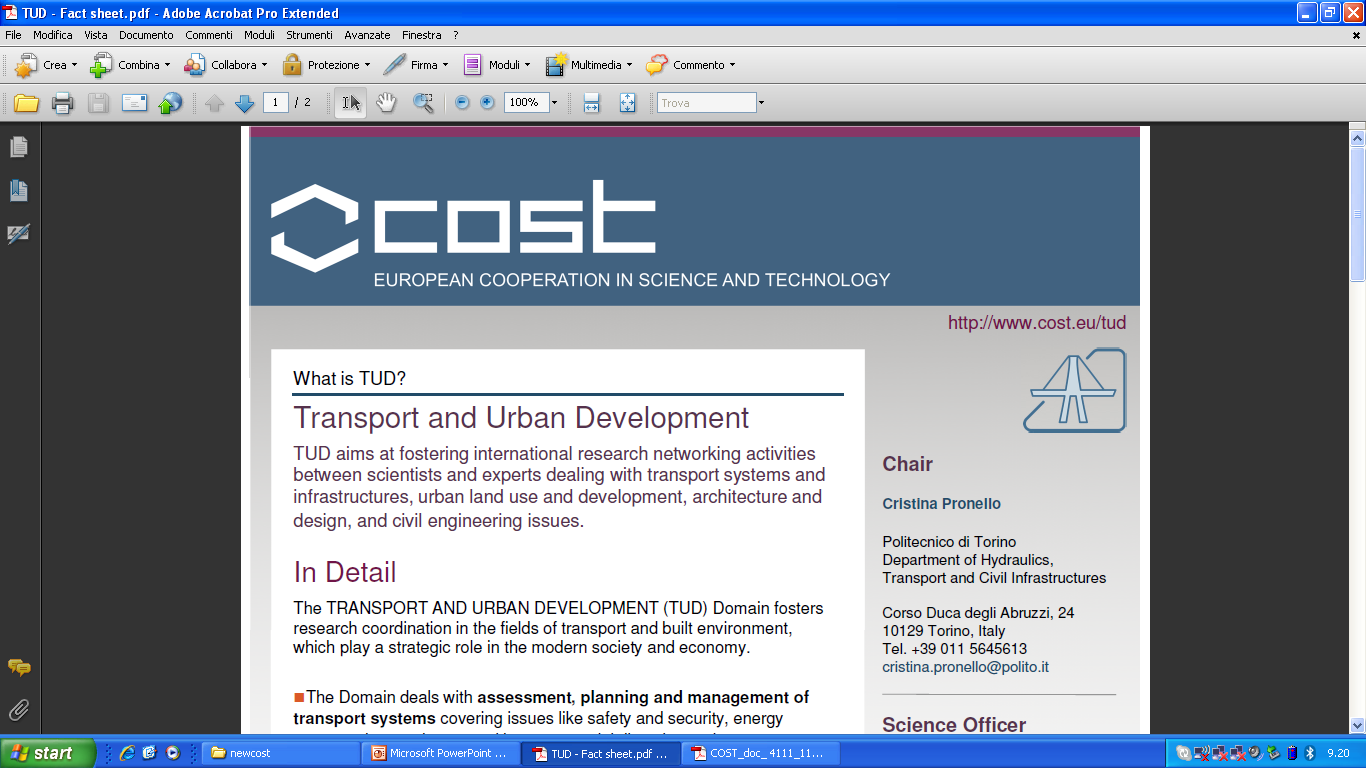 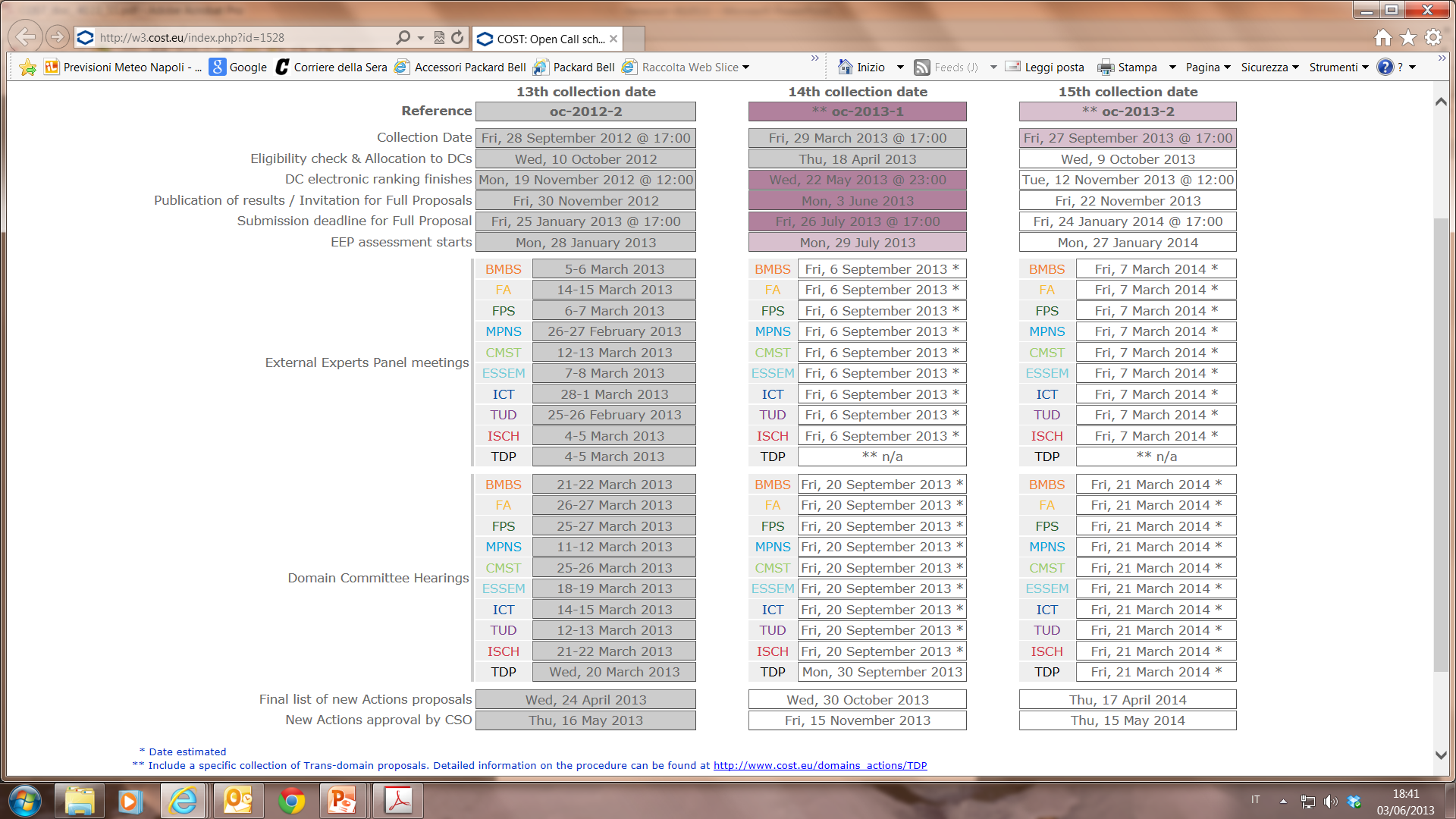 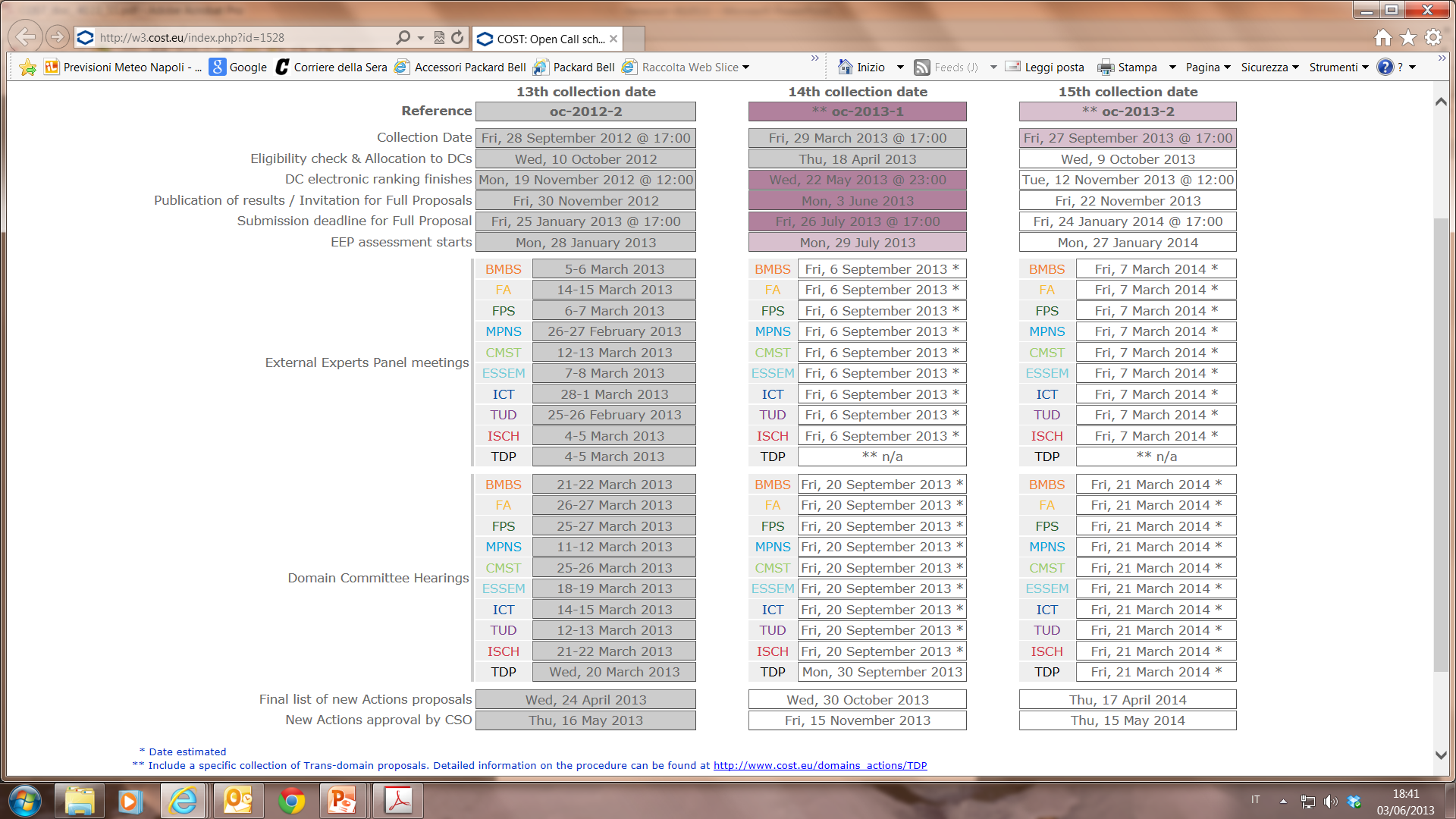 27 September
     Submission deadline Preliminary Proposal
22 November
     Invitation for Full Proposal
  
24 January
     Submission deadline full proposal
15 May
     New action approval
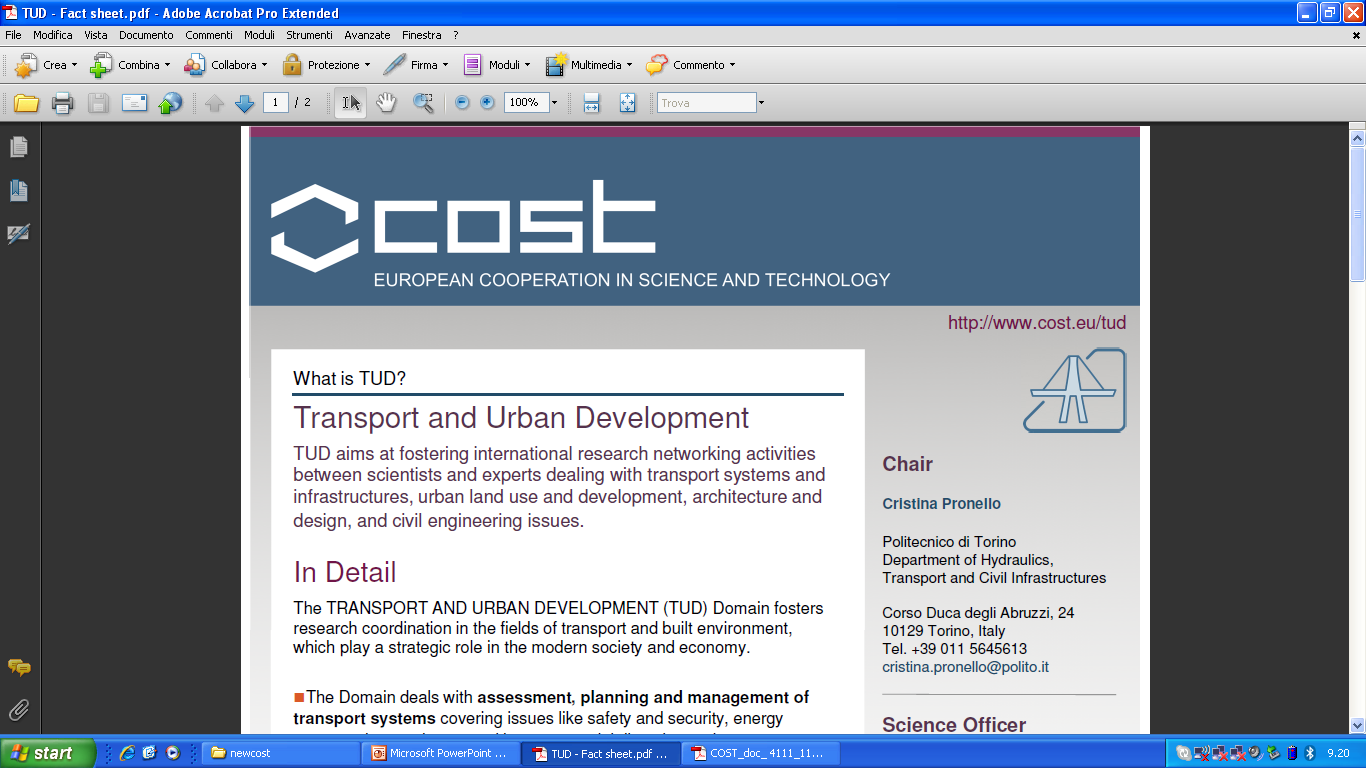 PREPARATION DEADLINES FOR PRELIMINARY PROPOSAL

5 July		Collection of contributions from participating countries
30 July    	First draft
25 August	Suggestion for improvement to first draft
10 September 	Final draft
15 September 	Submission


27 SEPTEMBER	COST DEADLINE FOR SUBMISSION
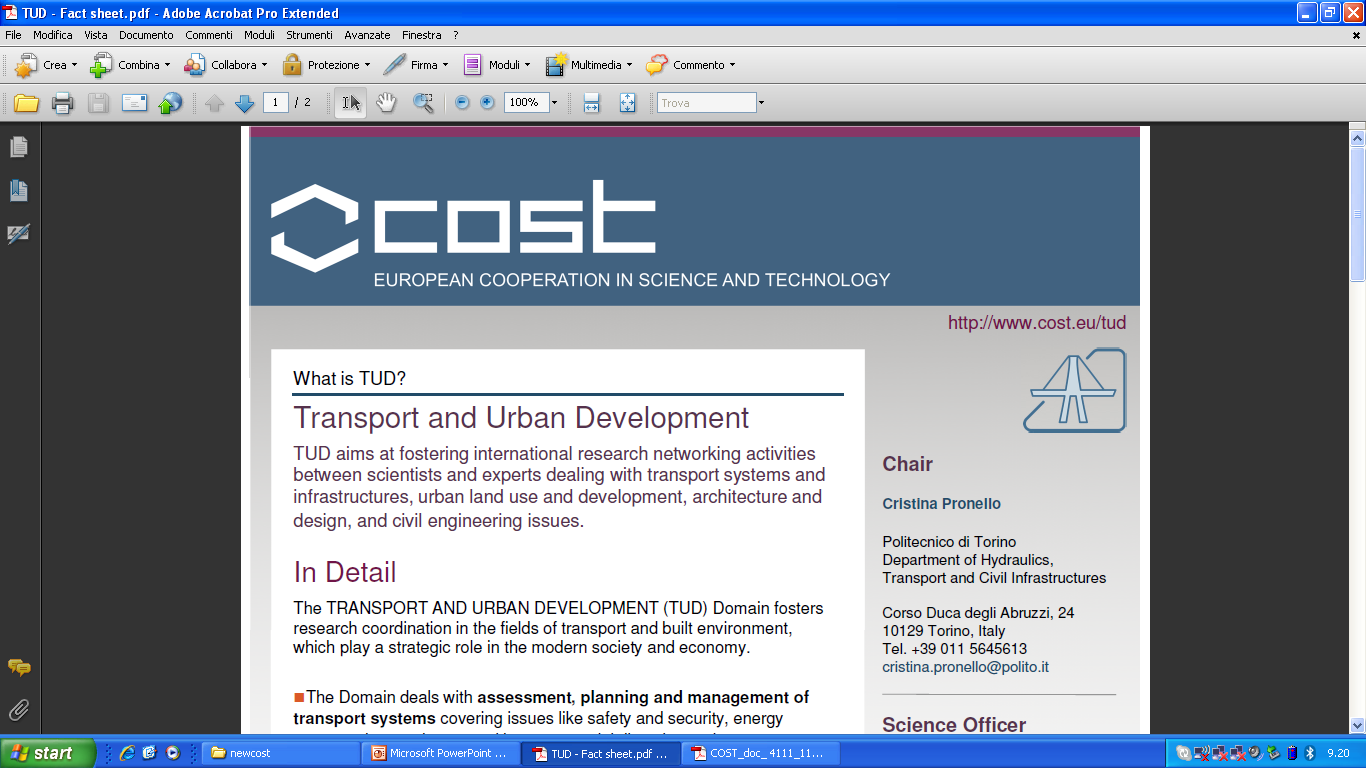 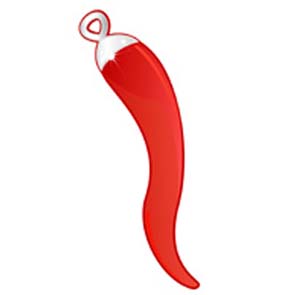 Good luck 
New Cost Action !